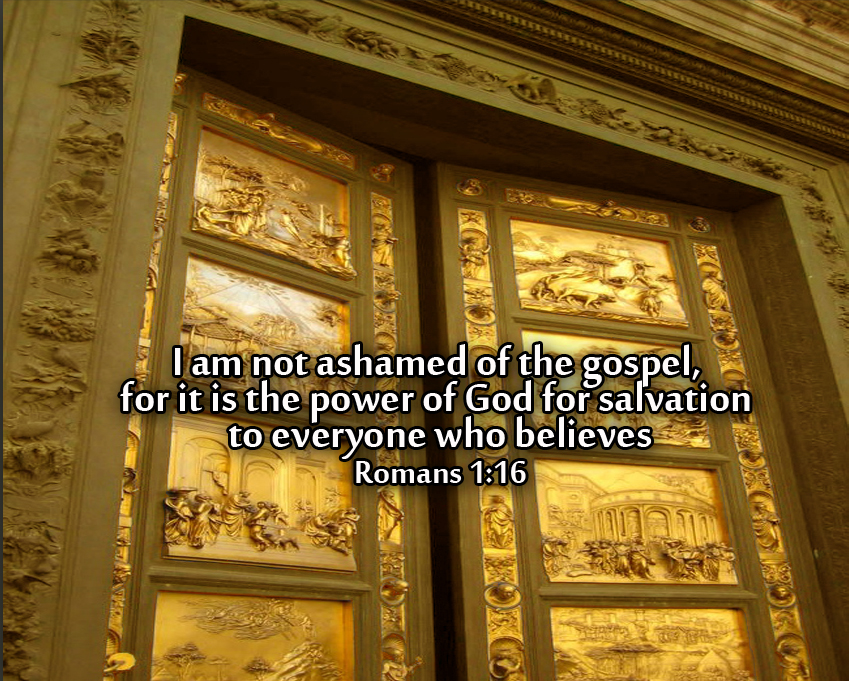 Welcome to The Fellowship01.15.12
Testimonies

Two Types:
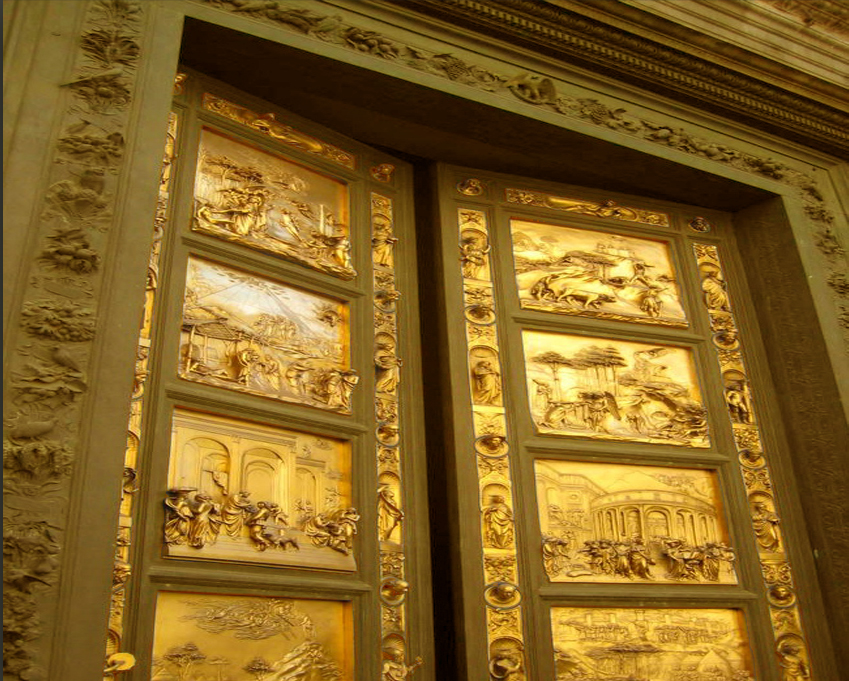 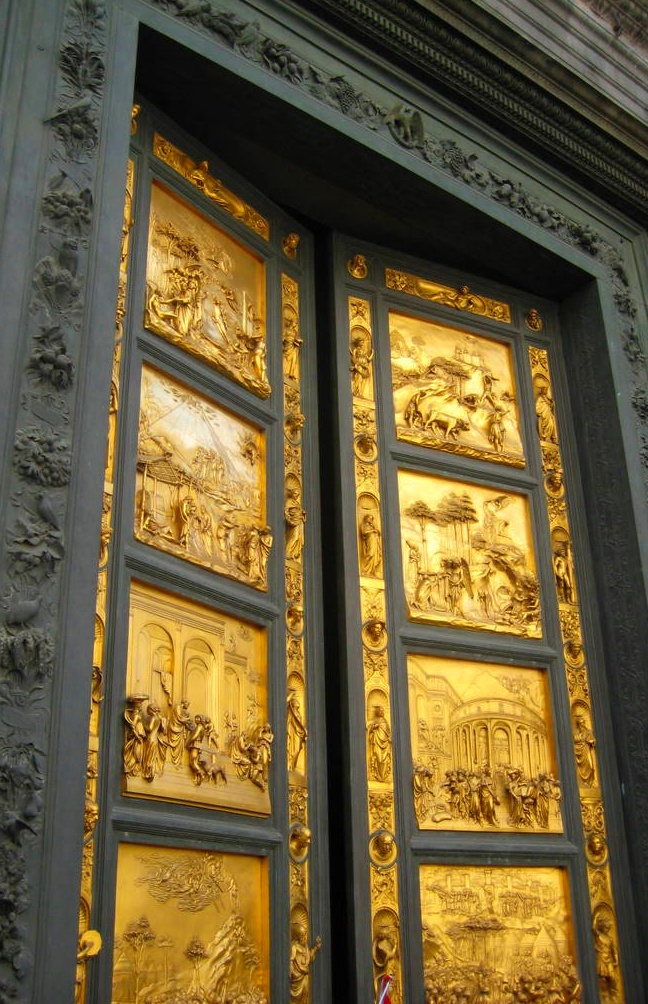 The Beginning 
Of our Walk with the Lord
This Week
Our walk with the Lord

Look into Old Testament examples

Look into New Testament examples
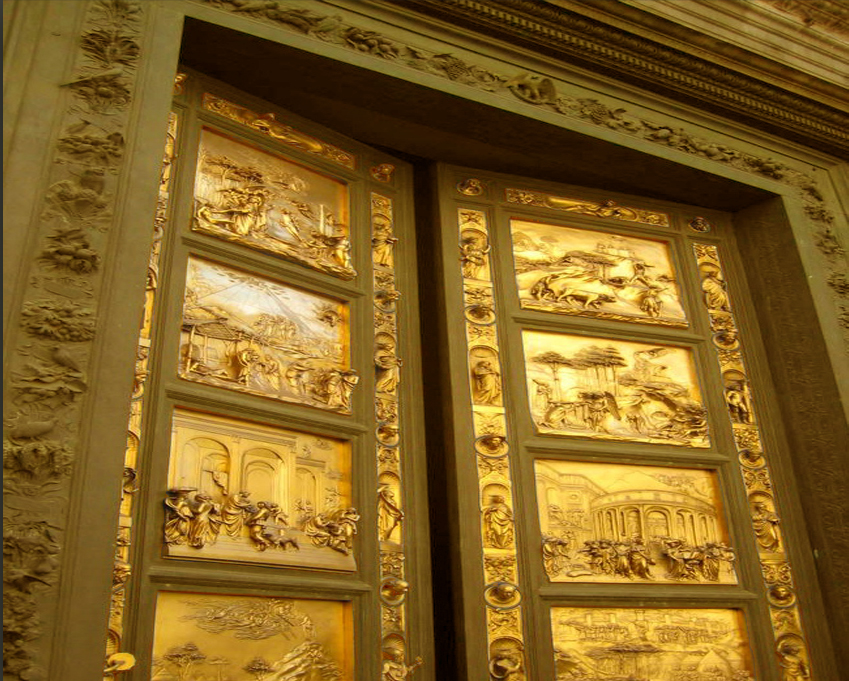 What is A Testimony?
that which we have seen and heard we declare to you, that you also may have fellowship with us; 
and truly our fellowship is with the Father 
and with His Son Jesus Christ.
1 John 1:3
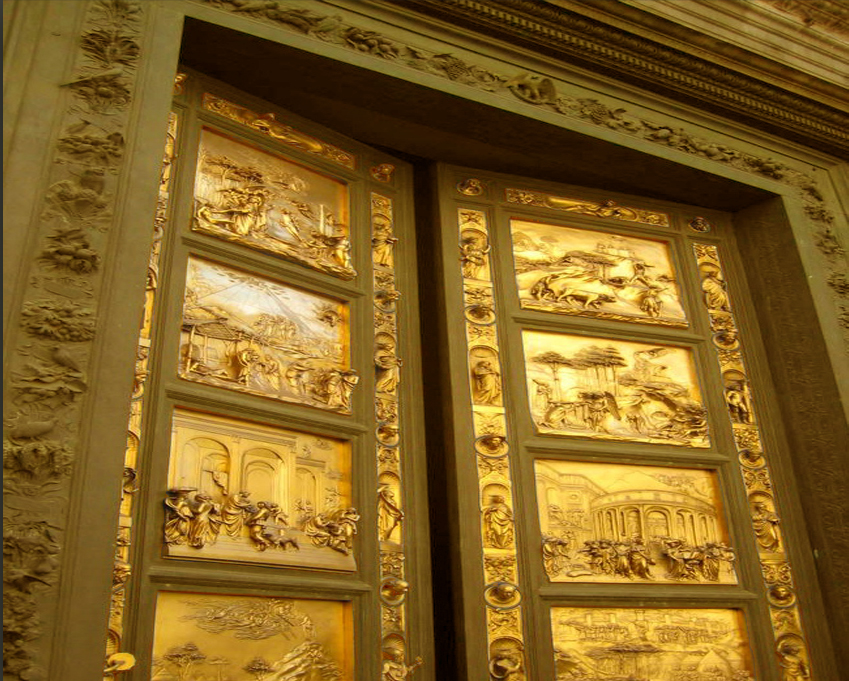 The TestimonyWhat we speak
Always be prepared to give an answer to everyone who asks you to give the reason for the hope that you have. But do this with gentleness and respect
1 Peter 3:15
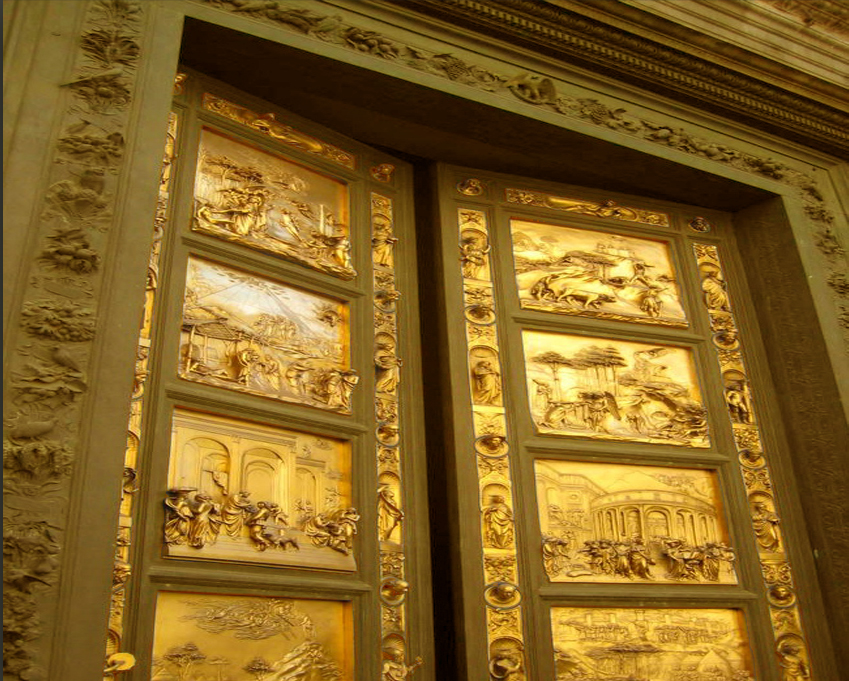 The TestimonyHow we speak
Let your speech always be with grace,
seasoned with salt, 
that you may know how you ought 
to answer each one.
Colossians 4:6
Testimonies from 
The New Testament
A Testimony From Paul
Acts 26
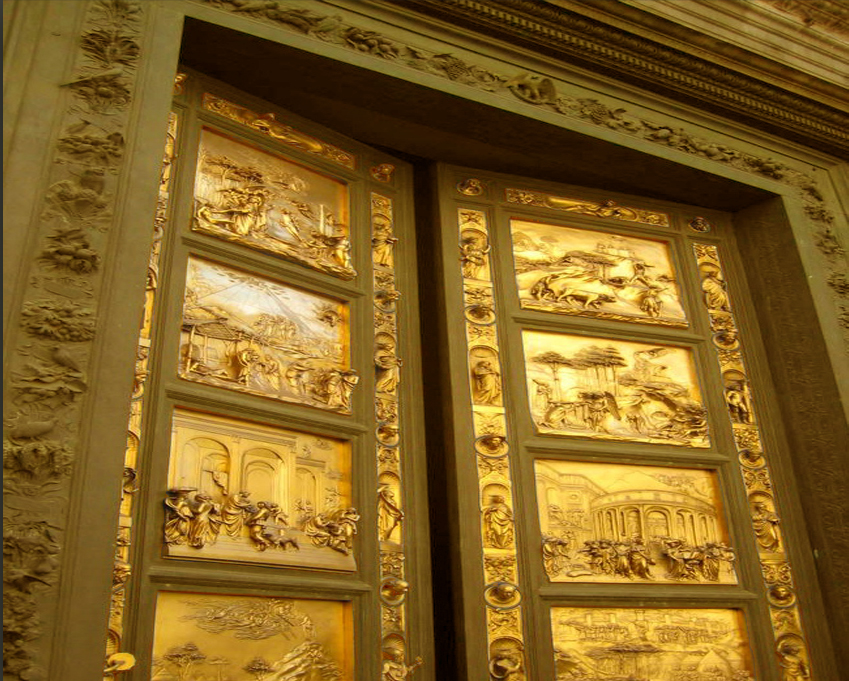 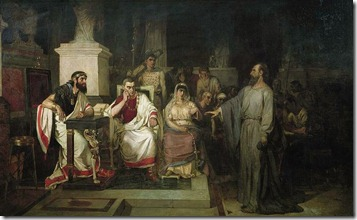 Paul
Testimonies from 
The New Testament
A Testimony From Paul
Acts 26
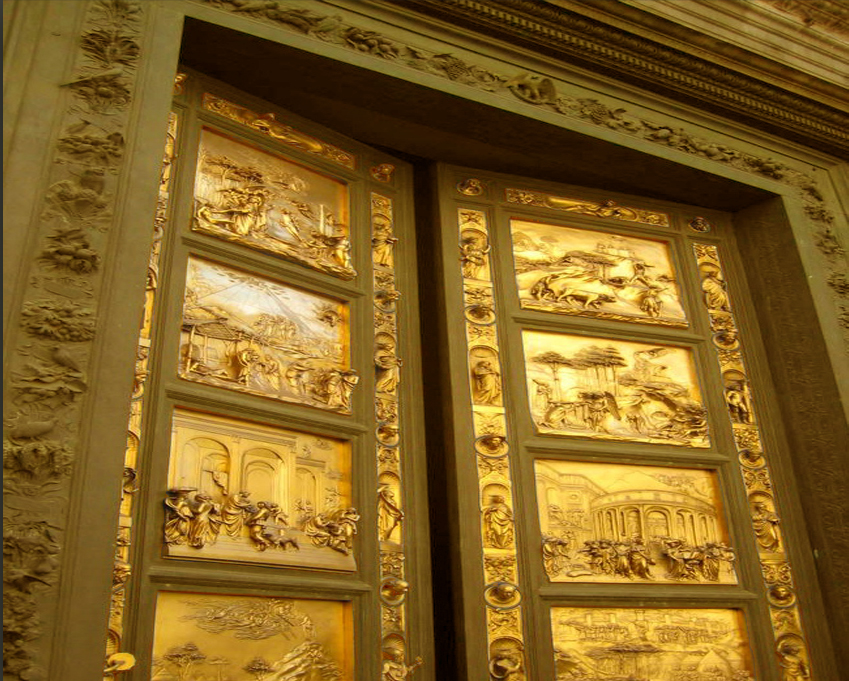 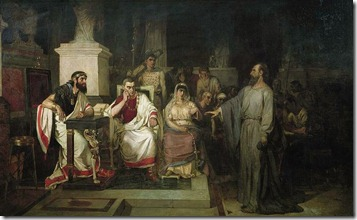 Paul
A Testimony from 
The New Testament
Introduction of self
	Acts 26: 1-11


"I think myself happy"  
	He was positive. 

"You are expert"  
	He was complimentary. 

“You to hear me patiently"  	
	He was humble.
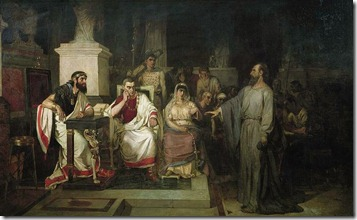 A Testimony from 
The New Testament
Before he met Jesus
	Acts 26: 1-11

	He told his life story. 

"My ... life ... was spent ... at Jerusalem.“ Vs. 4

"I lived a Pharisee.“  Vs. 5
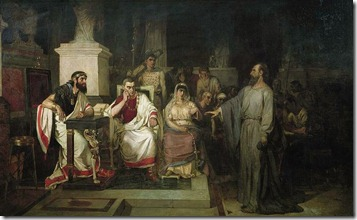 A Testimony from 
The New Testament
Before He met Jesus
	Acts 26: 1-11

"I thought I must do many things contrary to the name of Jesus of Nazareth“ Vs. 9

"Many of the saints I shut up in prison...when they were put to death, I cast my vote against them.“ Vs. 10

I punished them often in every synagogue...compelled them to blaspheme...I persecuted them even to foreign cities.“  Vs. 11
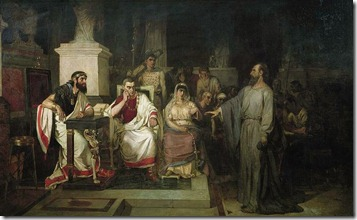 A Testimony from 
The New Testament
How He met Jesus
	Acts 26: 12-18

"as I journeyed to Damascus ... at midday … along the road." “ Vs. 12


"I saw a light from heaven." Vs. 13


"I heard a voice ... saying in Hebrew ...Saul, Saul, why are you persecuting Me?” Vs. 14
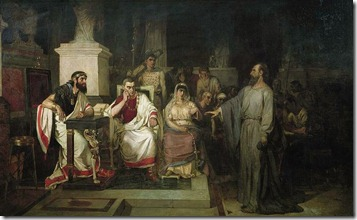 A Testimony from 
The New Testament
How He met Jesus
	Acts 26: 12-18

"Who are you Lord?' And He said, I am Jesus, whom you are persecuting.”  Vs. 15
 
“…to whom I now send you, to open their eyes, in order to turn them from darkness to light, and from the power of Satan to God, that they may receive forgiveness of sins and an inheritance among those who are sanctified by faith in Me.” Vs. 17-18
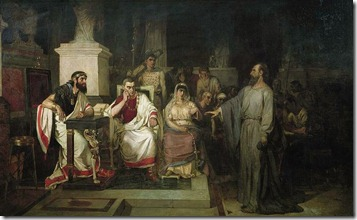 A Testimony from 
The New Testament
Since met Jesus
	Acts 26: 19-23

I was not disobedient to the heavenly vision, but declared … that they should repent, turn to God, and do works befitting repentance. Vs.19-20

Therefore, having obtained help from God, to this day I stand, witnessing both to small and great  Vs. 22
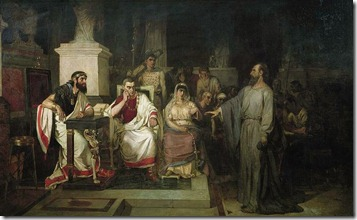 A Testimony from 
The New Testament
Since met Jesus
	Acts 26: 19-23

“…that the Christ would suffer, that He would be the first to rise from the dead, and would proclaim light to the Jewish people and to the Gentiles.” 					Vs.23
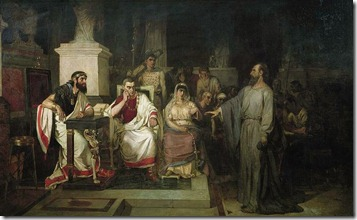 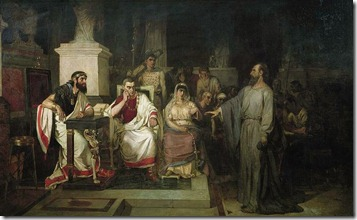 Framing our Testimonies
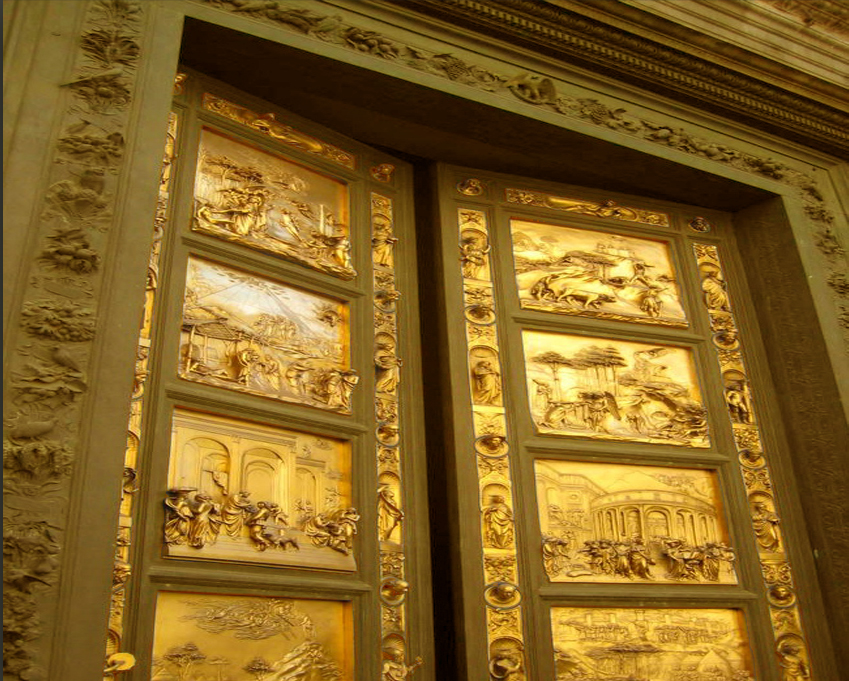 The Timeframes
Before met the Lord
How met the Lord
Since met the Lord
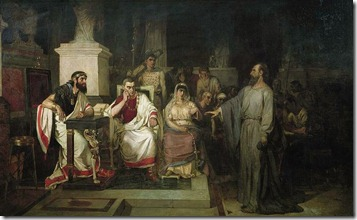 Framing our Testimonies
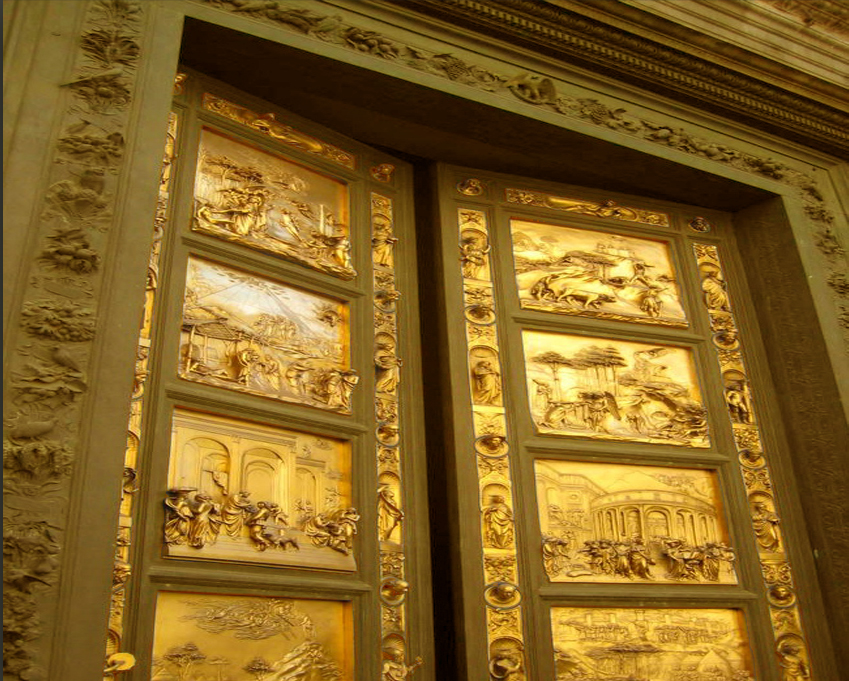 Before I met the Lord
What caused you to understand your need for Jesus Christ?
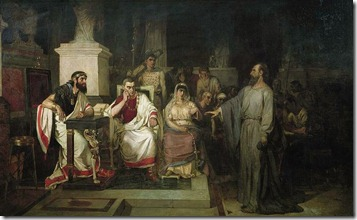 Framing our Testimonies
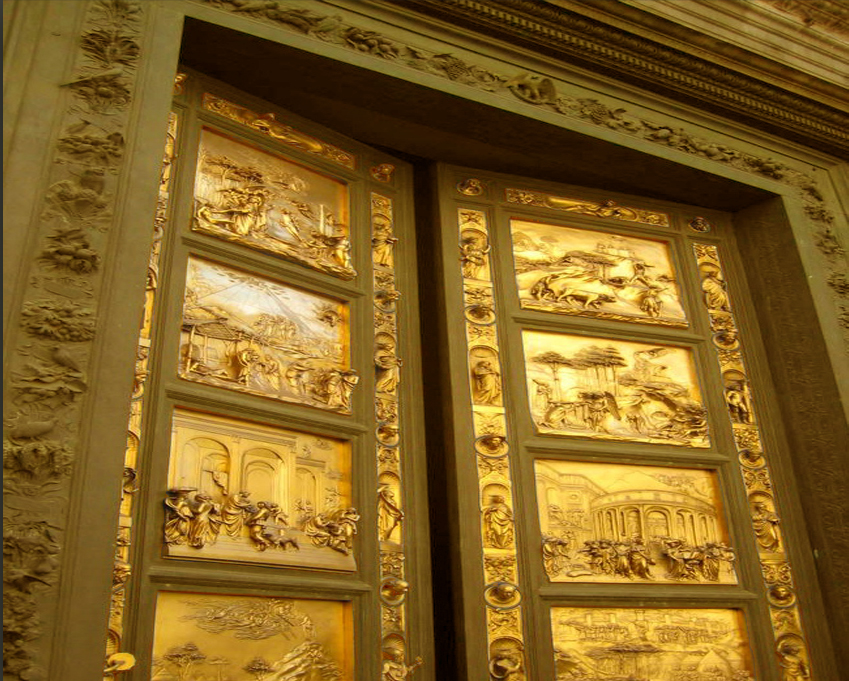 2.  How I met the Lord
Recognize rebellion against God
Heard God would forgive because of Jesus
Asked to be forgiven 
Asked God to direct my life
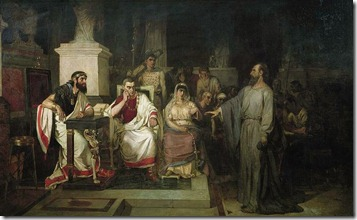 Framing our Testimonies
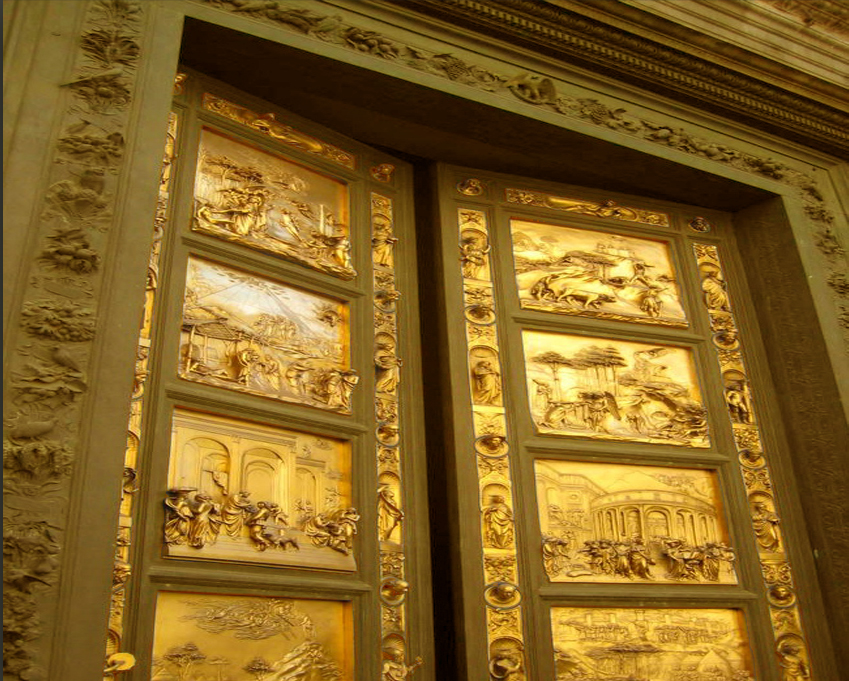 2.  How I met the Lord
must be careful not to leave the impression that Christ is a merely a temporal "problem solver" rather than a Savior to those who recognize that they are separated from God because of their sin and who want to be reconciled to Him.
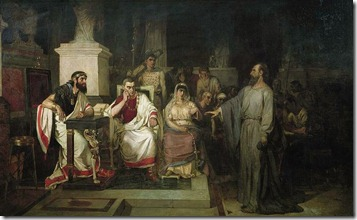 Framing our Testimonies
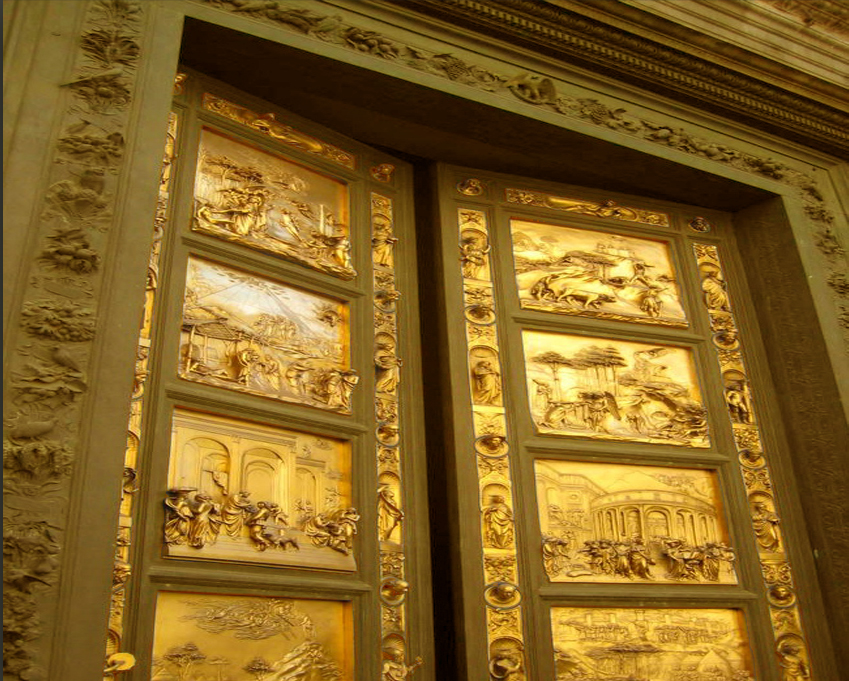 3.  Since I met the Lord
Describe how your coming to Jesus has changed your life with one or two examples
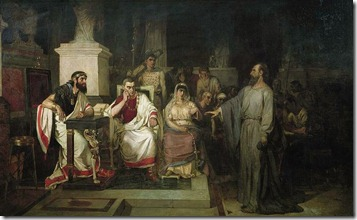 Framing our Testimonies
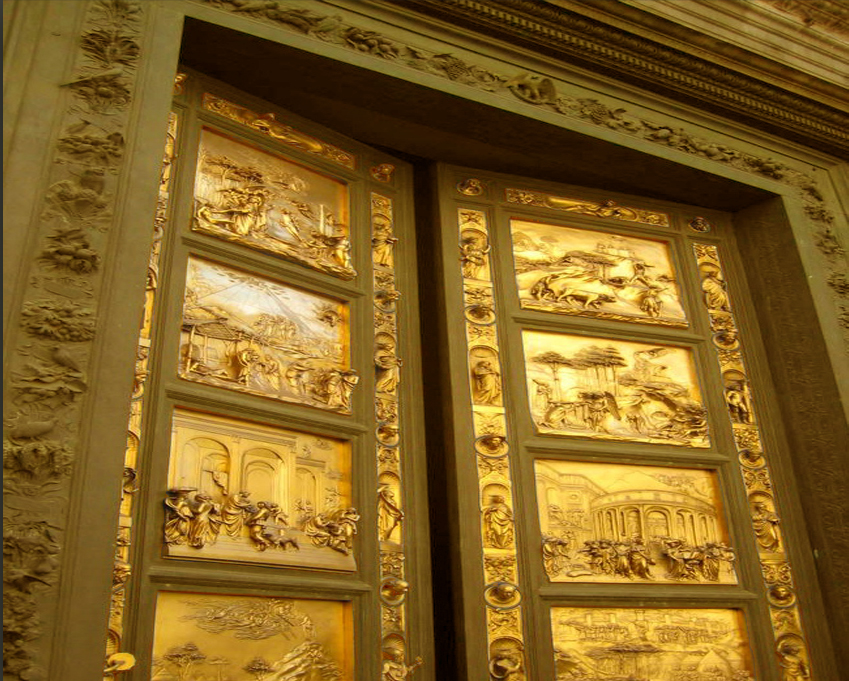 Areas to Consider
Early childhood conversion
Not remembering date
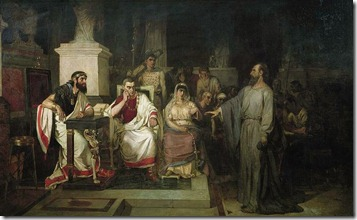 Framing our Testimonies
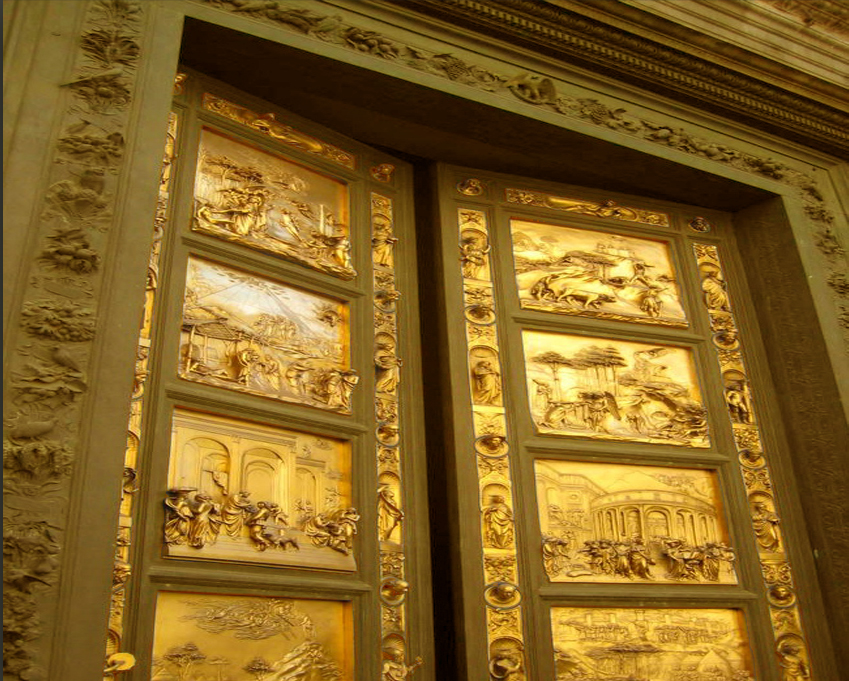 The Timeframes
Before met the Lord
How met the Lord
Since met the Lord
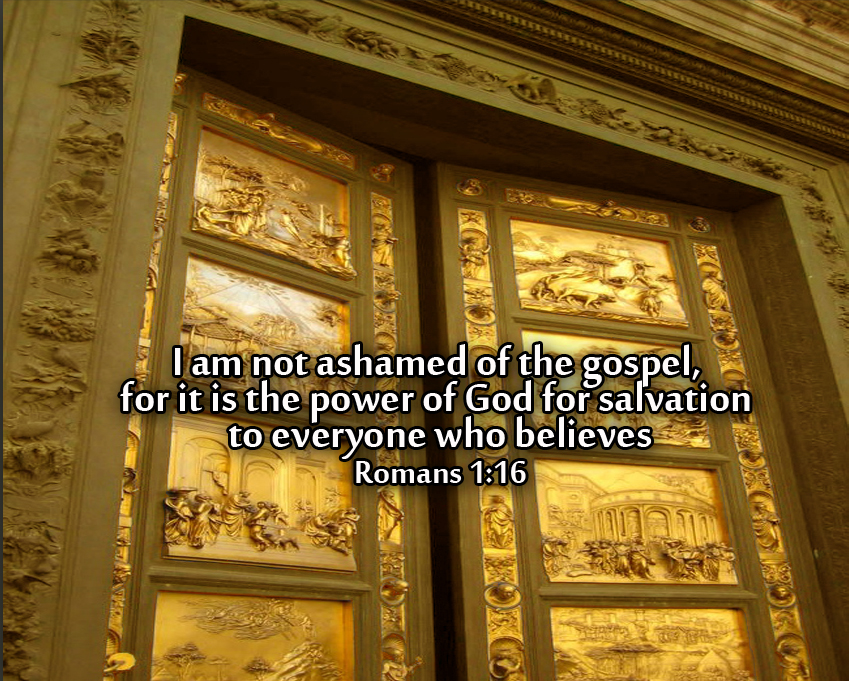 Welcome to The Fellowship01.22.12